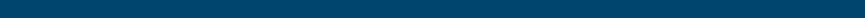 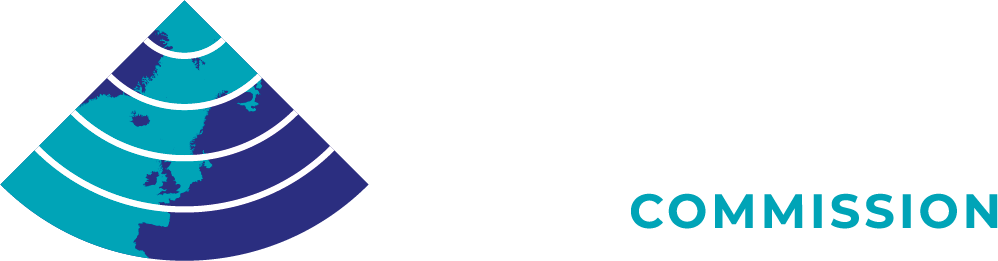 Title of PresentationSubtitle
Meeting
Place, date
Name
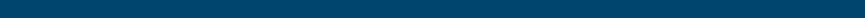 Title
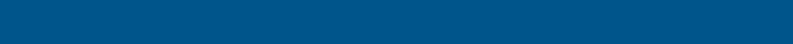 Title, date, name
Title
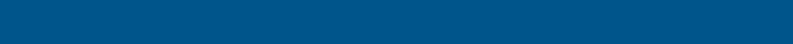 Title, date, name